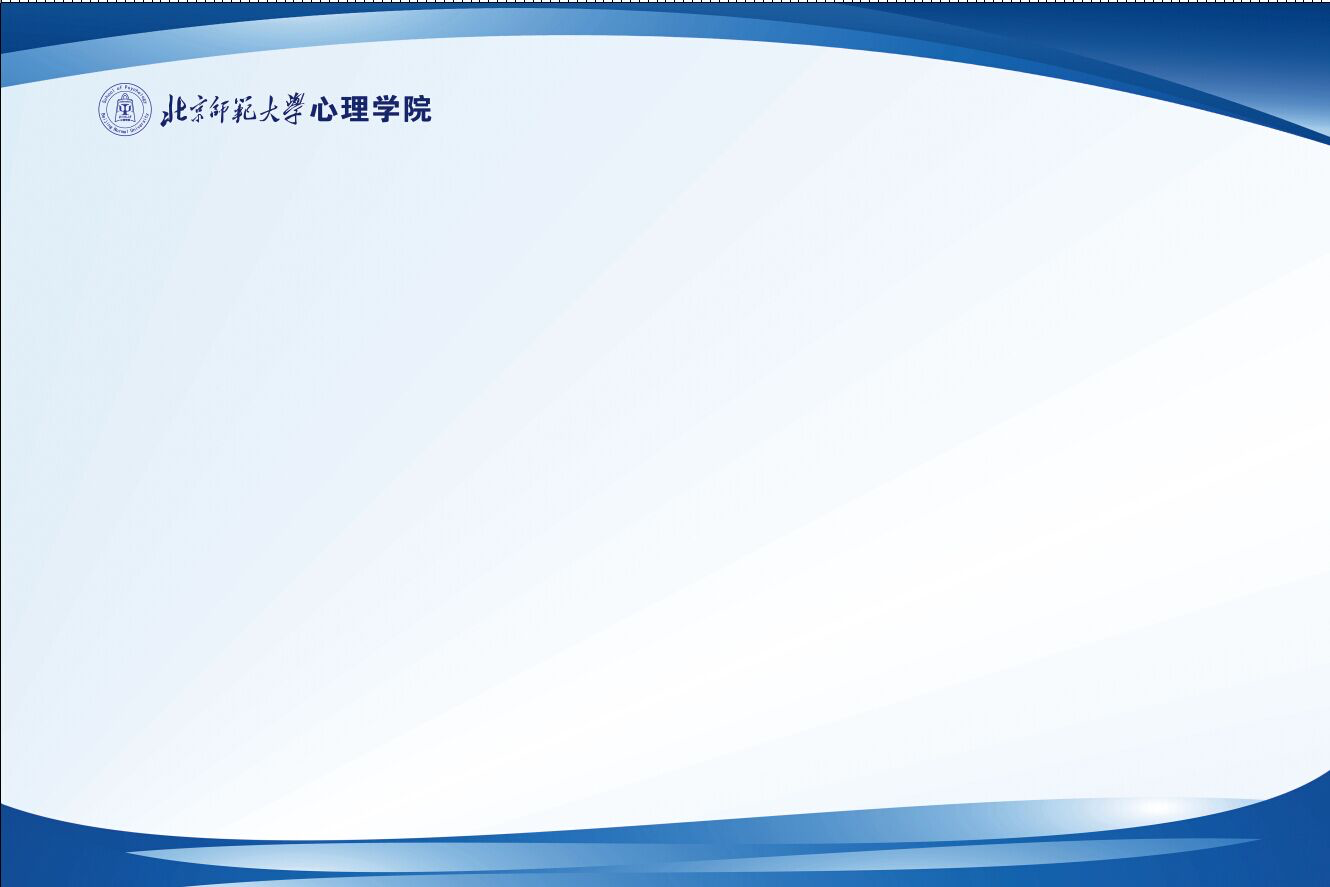 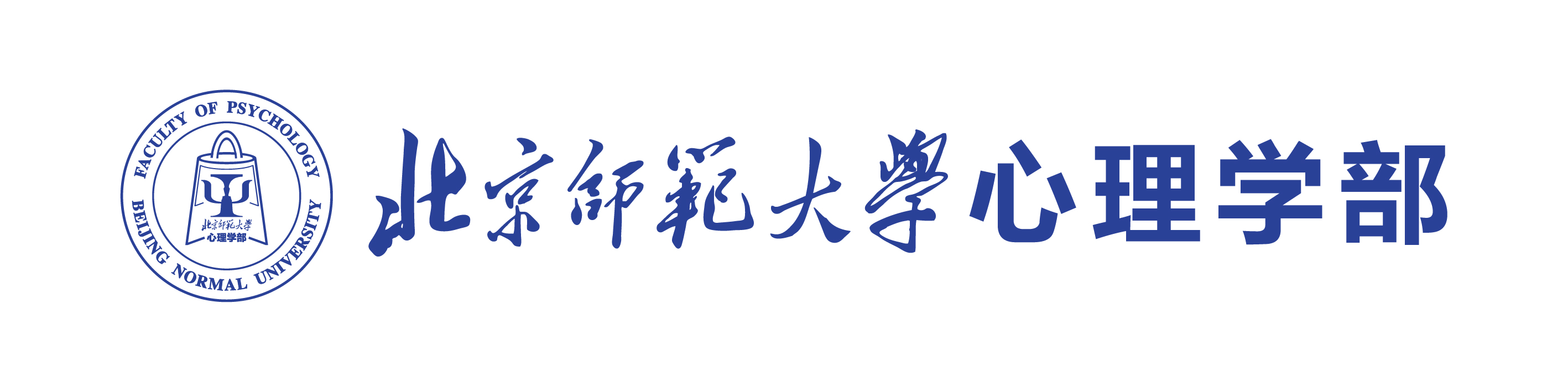 北师大心理学部就业实习双选会



2017年6月2日
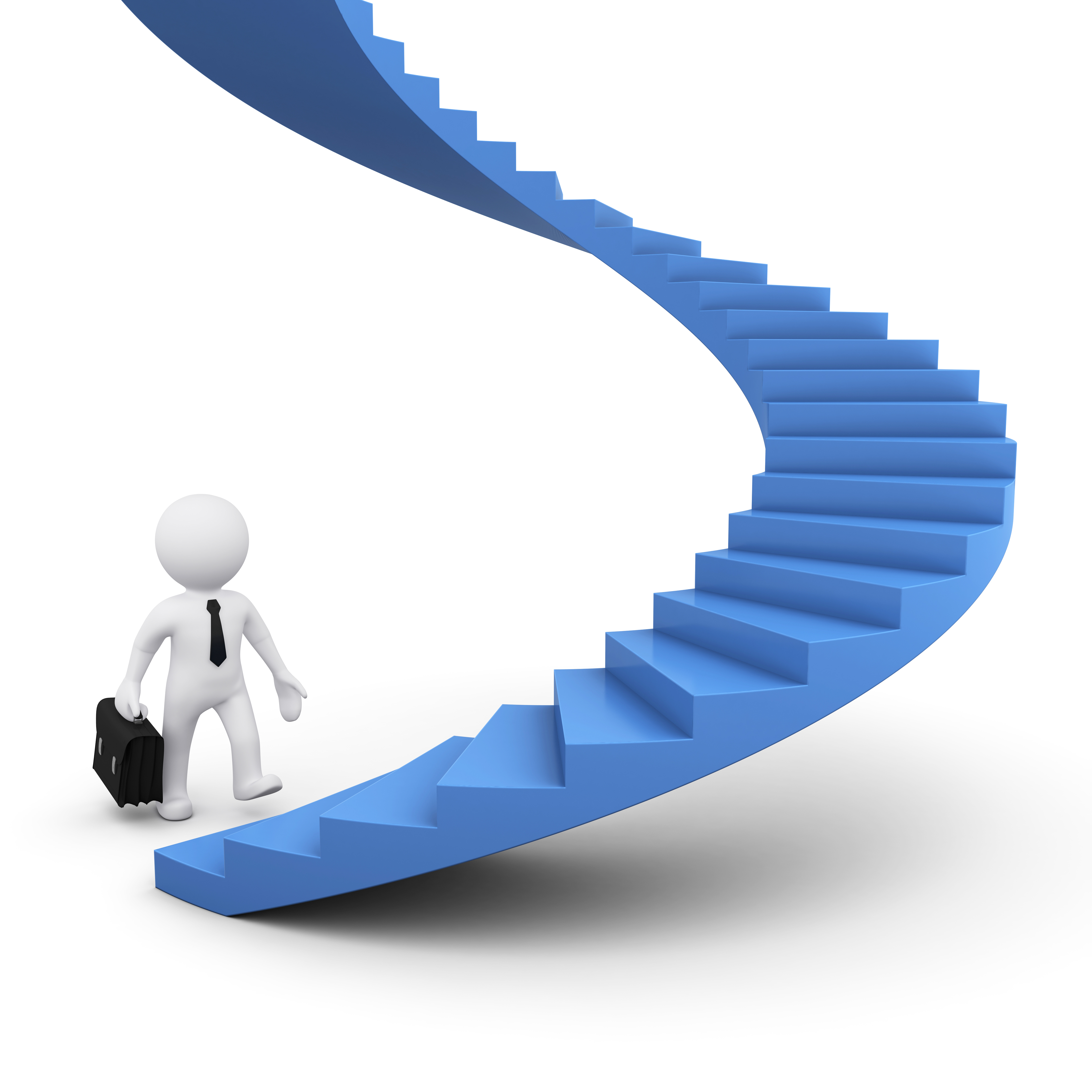 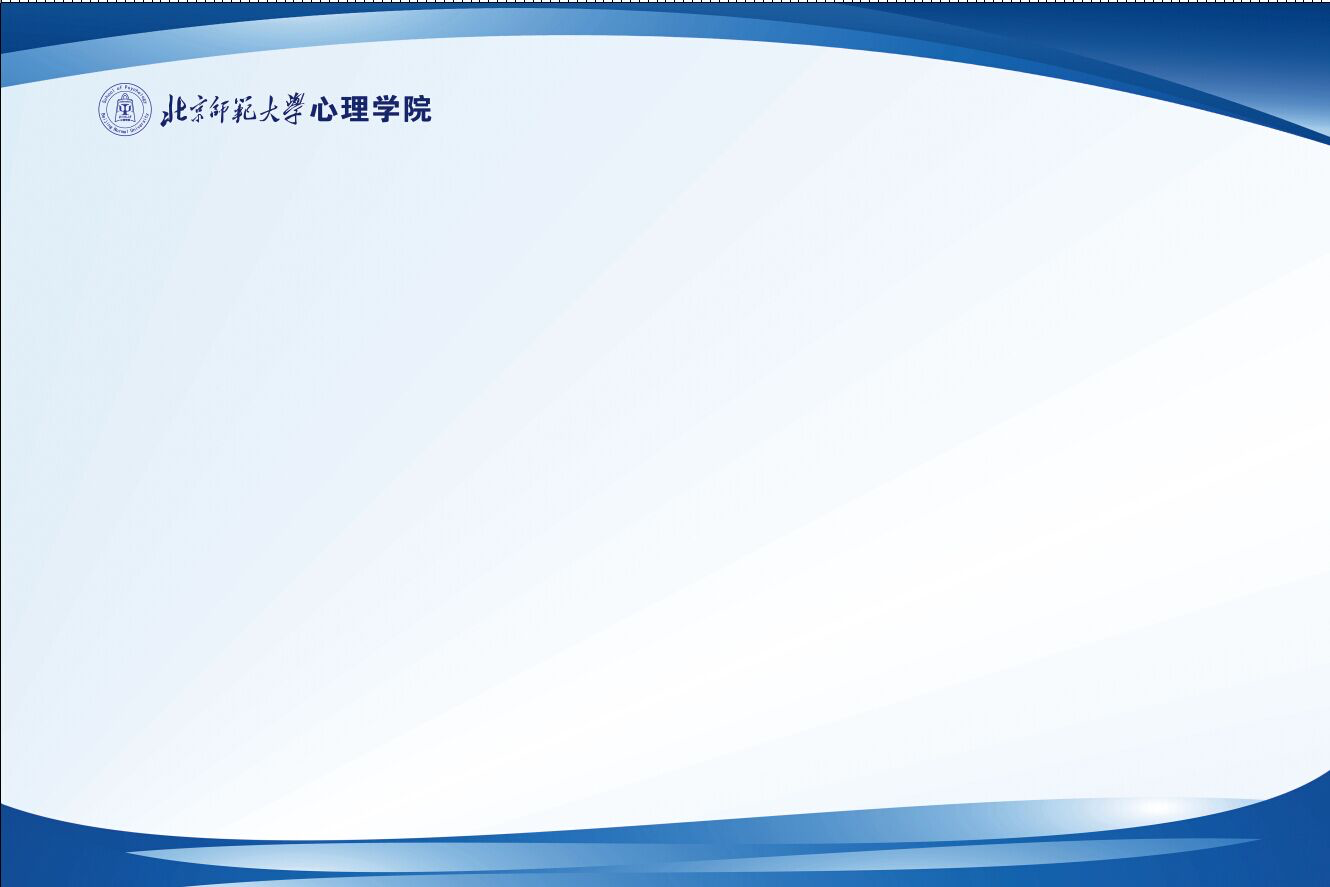 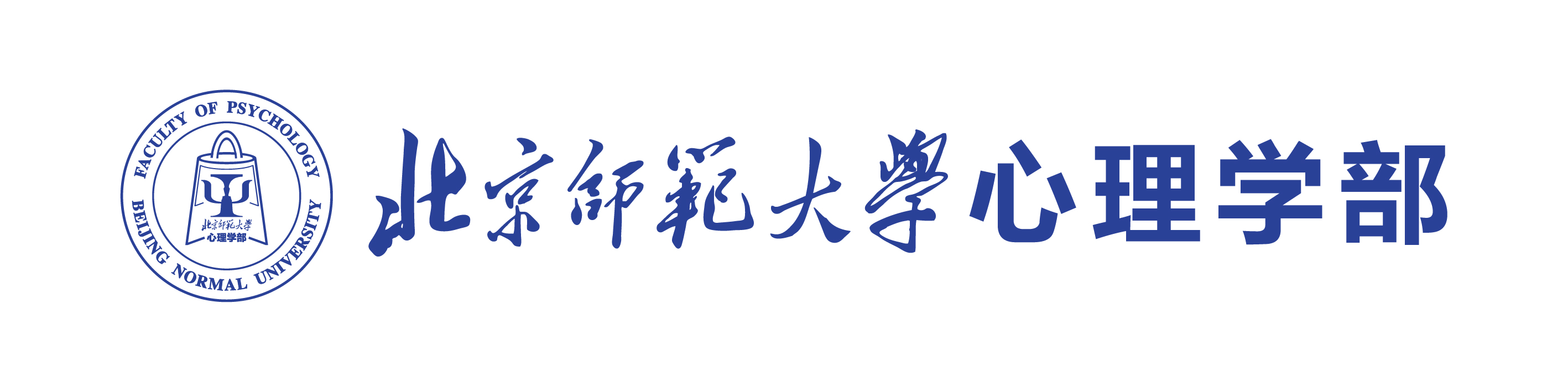 单位简介
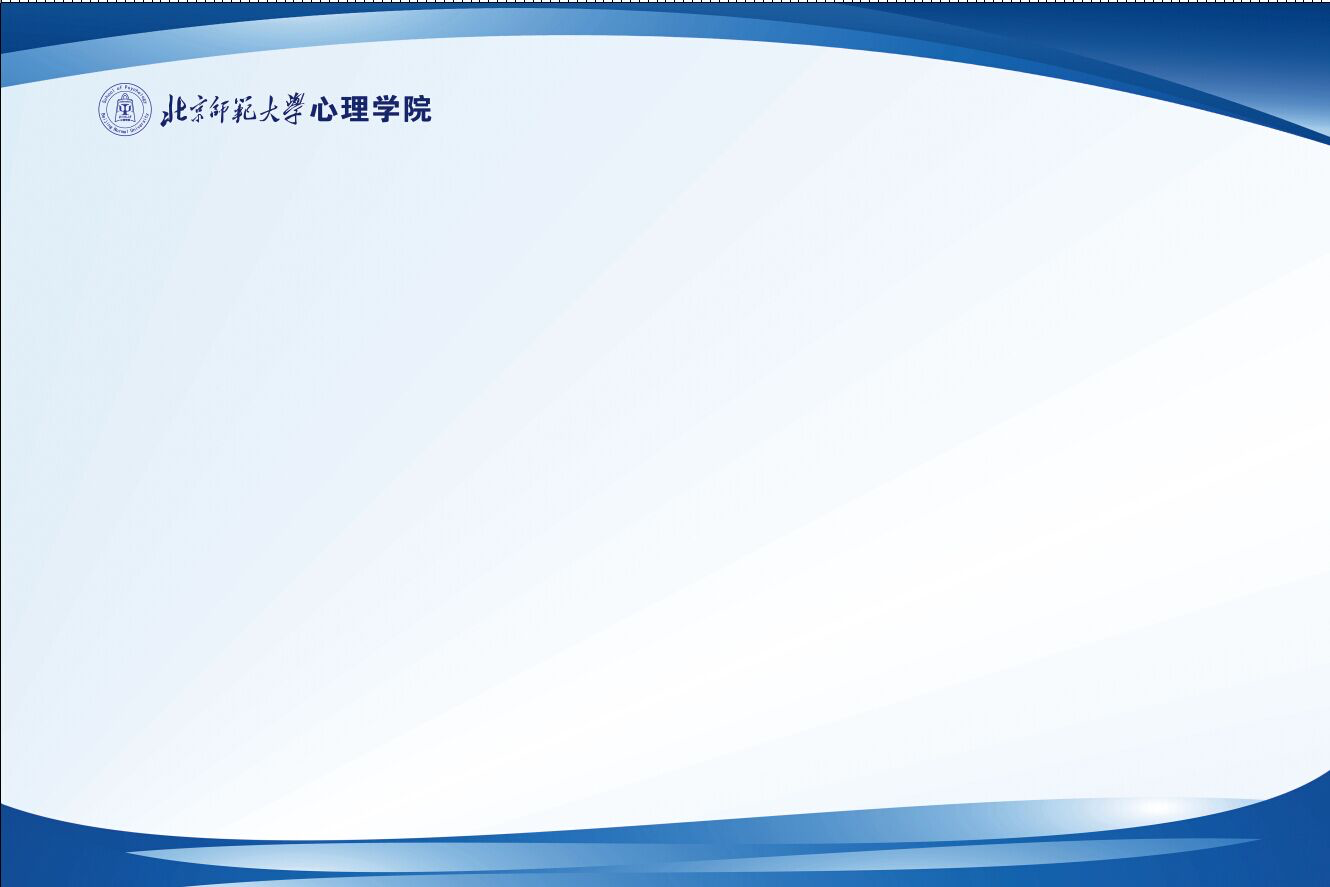 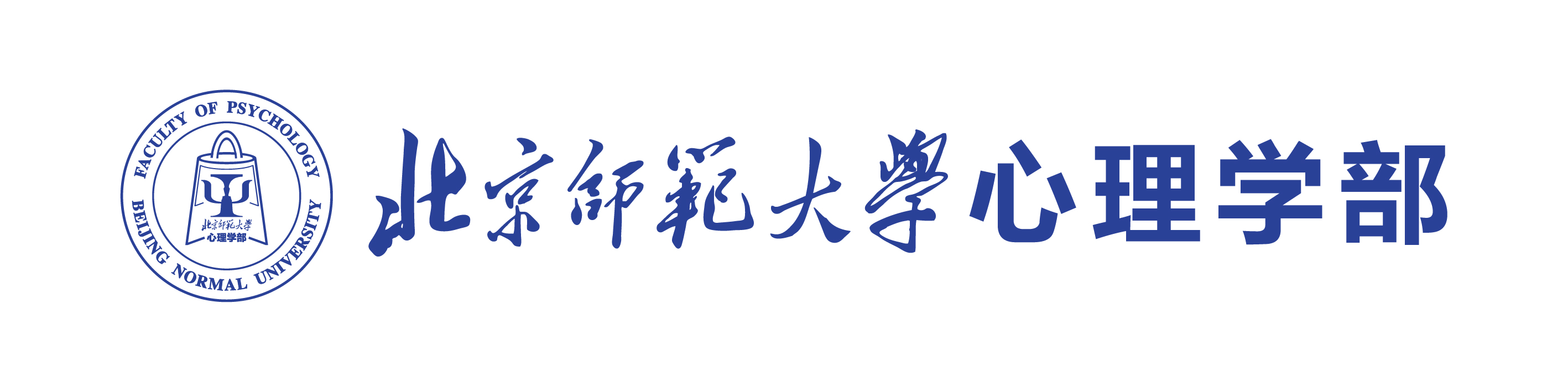 就业实习信息发布